NESIR Case Presentation

February 13, 2017

Charles N. Weber, MD
Kei Yamada, MD
Interventional Radiology
Massachusetts General Hospital
cnweber@partners.org
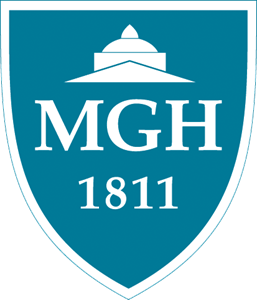 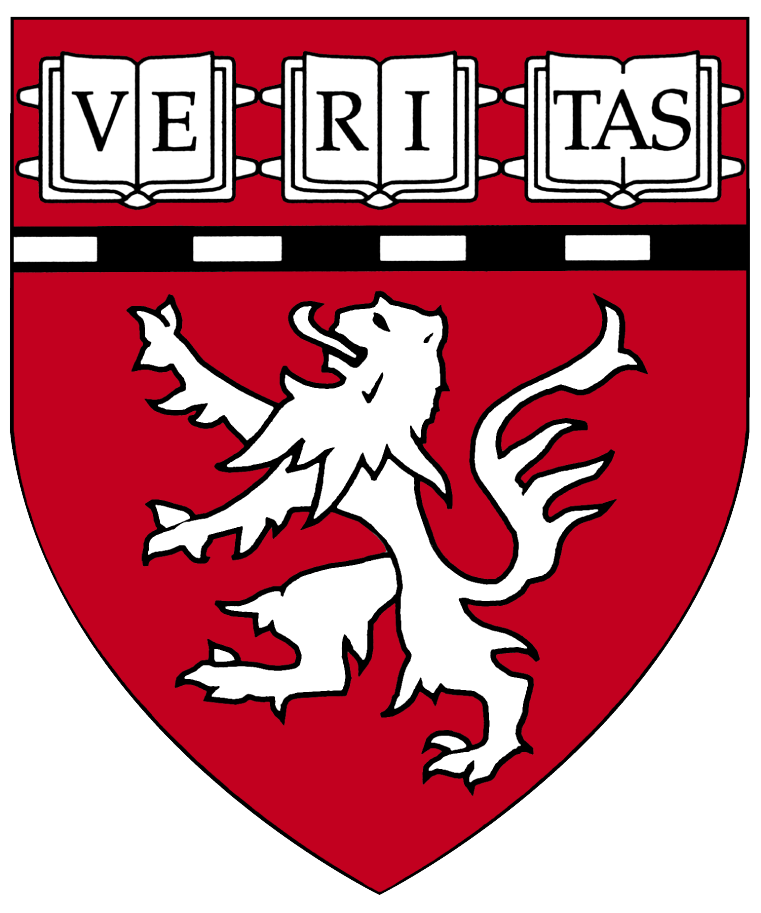 TG - History
54M with h/o excessive alcohol use and prior necrotizing pancreatitis c/b chronic splenic vein thrombosis, enterocutaneous fistula requiring jejuno-ileal bypass, loop ileostomy, gastric varices c/b multiple prior presentations for UGIB, G-tube placement, and benign esophageal stricture.
Additional medical history includes C.Diff, depression, anxiety, full liquid diet with TPN for past decade
Presents to OSH with UGIB (at least 4th time in past year)
Very little specific clinical information and imaging on file regarding past bleeding episodes, family also unsure
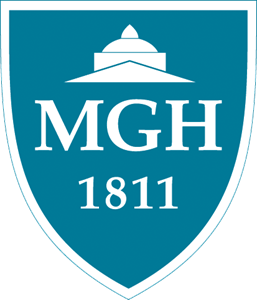 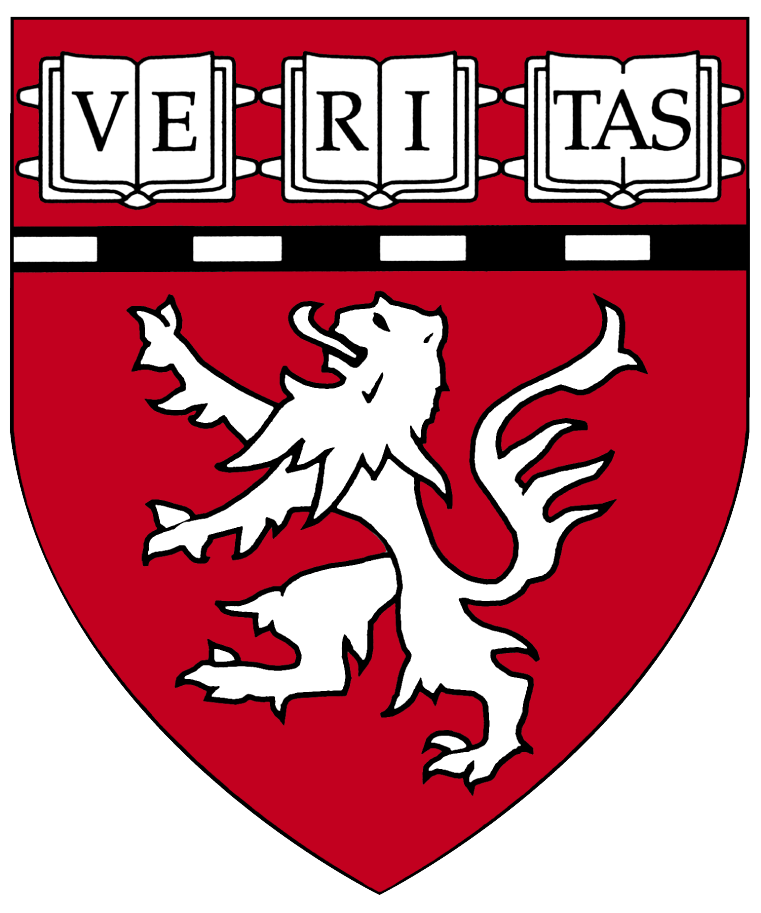 OSH notes
Pt lost 4+L bright red blood from ostomy site + hematemesis
Given 5 units PRBCs and 2 L IVF
Started on octreotide, PPI
Intubated for airway protection
Endoscopy unsuccessful 2/2 esophageal stricture, however blood seen refluxing through the GE junction.
Hgb 8.0, SBP low 70’s, briefly on light pressors (unclear)
Transferred to MGH for further care
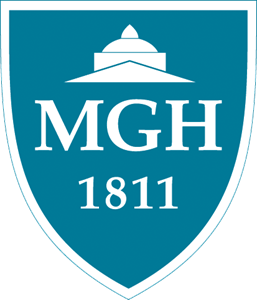 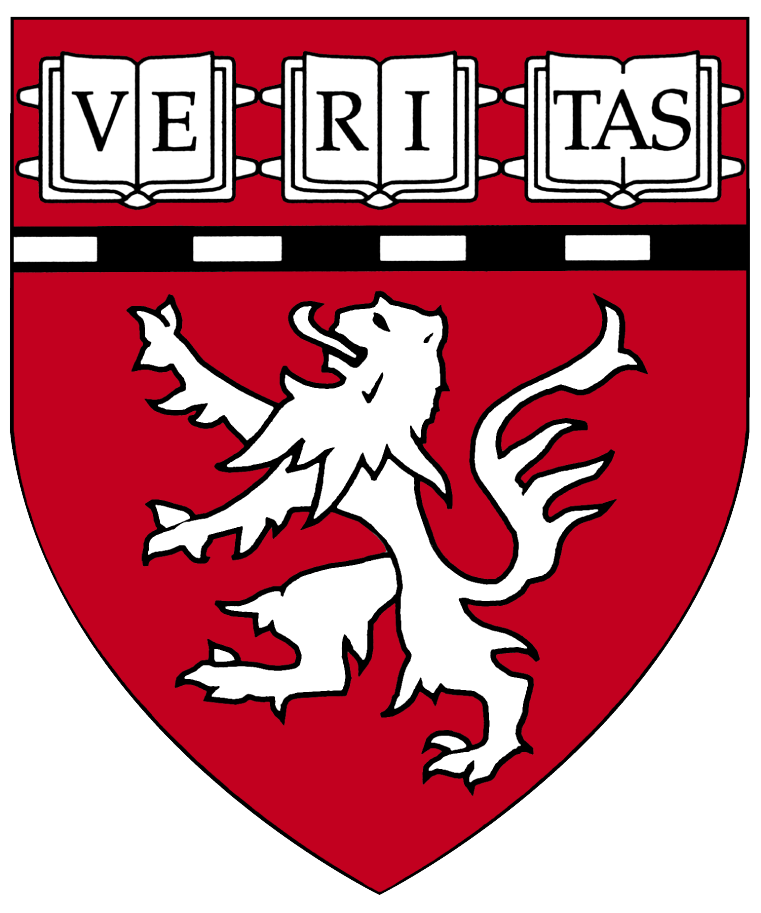 DDx
Gastric variceal hemorrhage
PUD
G-tube site bleed
Stomal variceal hemorrhage
Post-surgical complication/hemorrhage
Hemorrhagic pancreatitis
Splanchnic artery pseudoaneurysm bleed
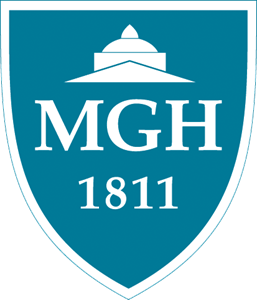 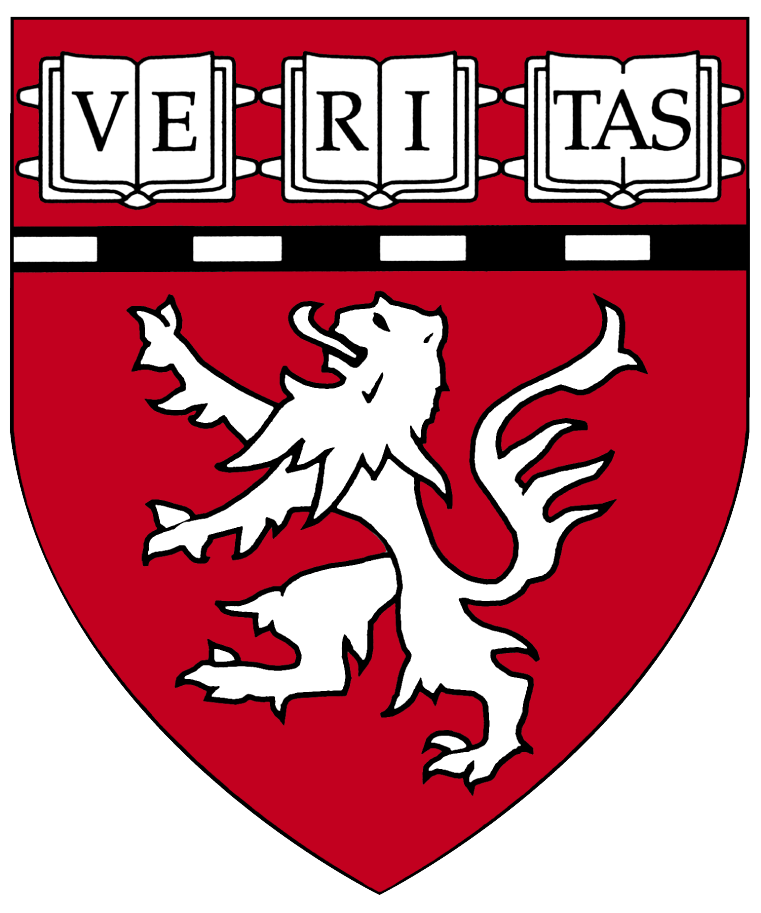 Next step?
Conservative management
Repeat endoscopy
Tagged RBC scan
CT/CTA
Surgery Consult
GI consult
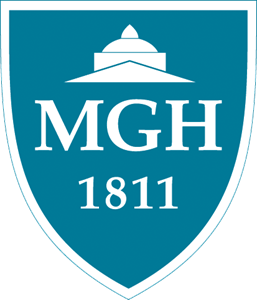 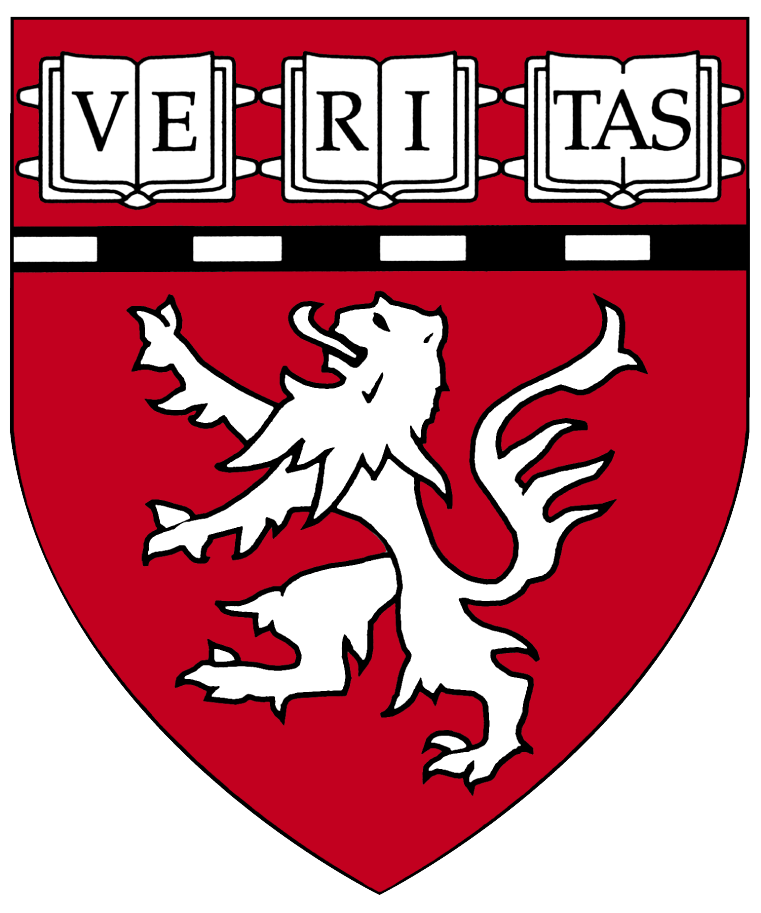 Initial work up at MGH
Physical exam demonstrated clots in ileostomy and ECF ostomy bags and bright red blood draining from G-tube.
GI consulted
TTE performed – no shunt
EGD performed
benign appearing severe stricture (5mm)
Could not navigate without pedi scope
Blood clot in cardia with GOV2 gastric varices seen underneath clot
Clips in lesser curvature at prior bleeding site
CTA ordered
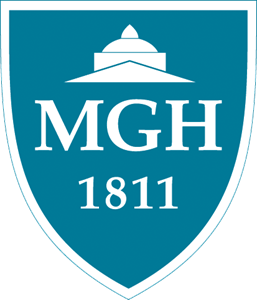 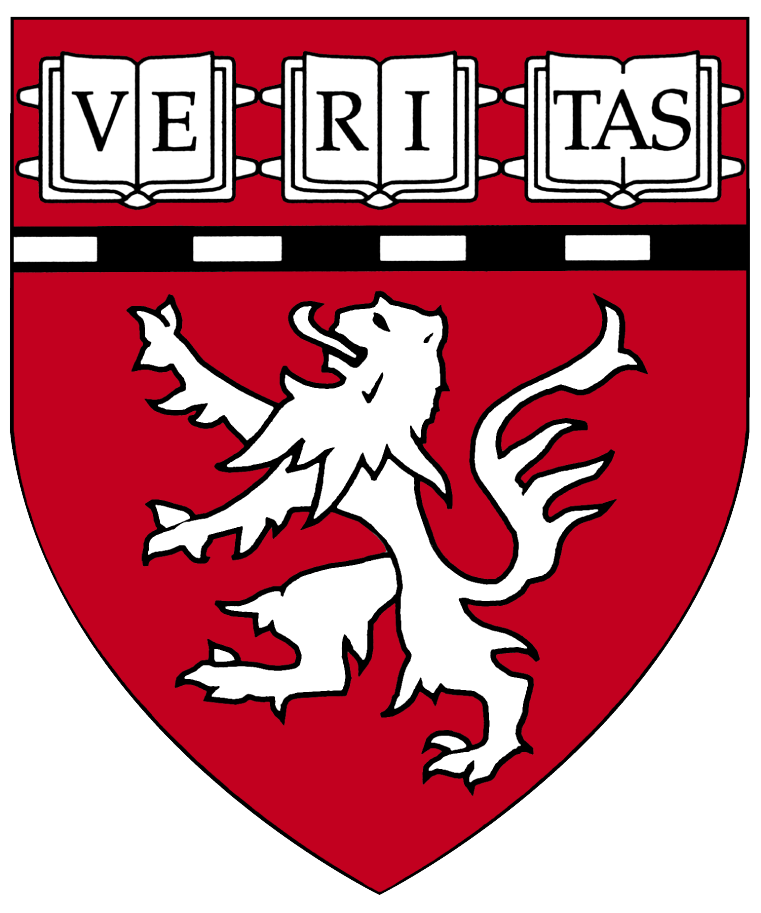 CTA - delayed
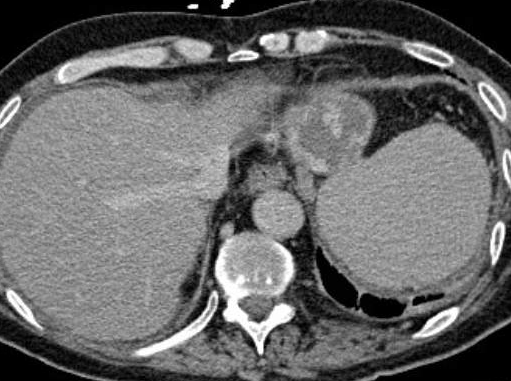 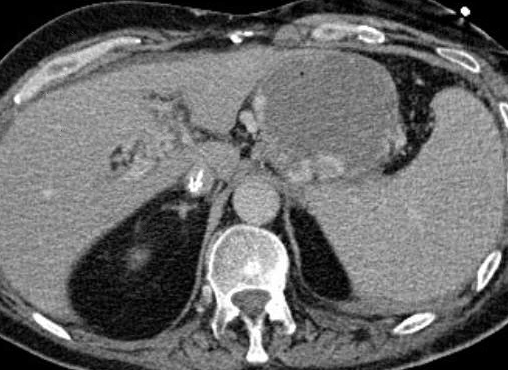 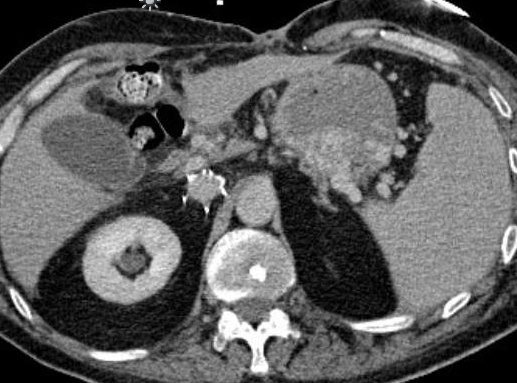 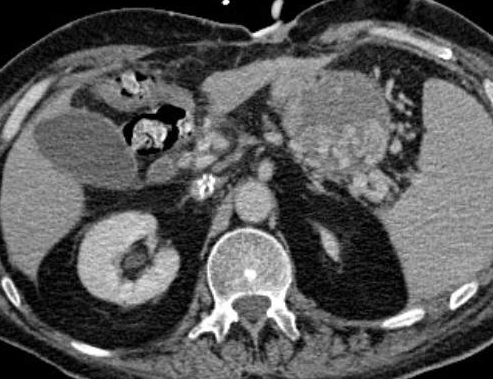 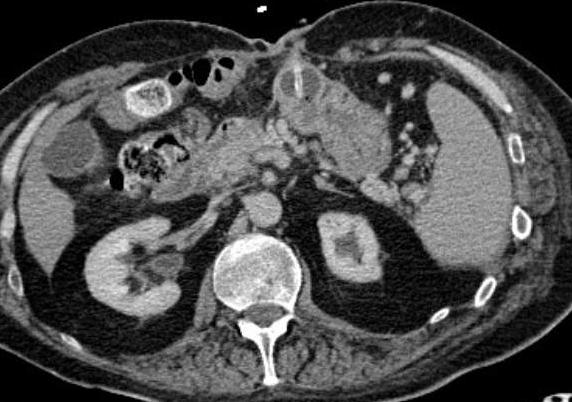 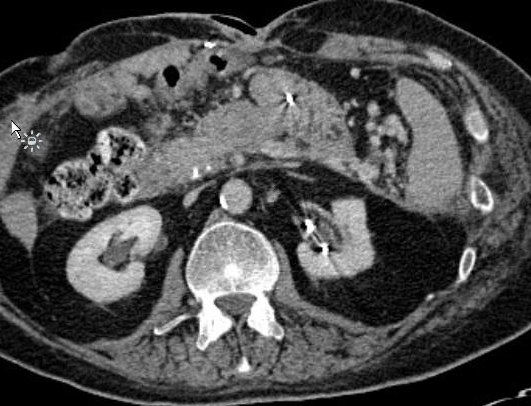 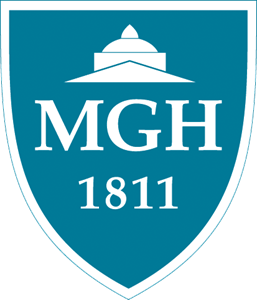 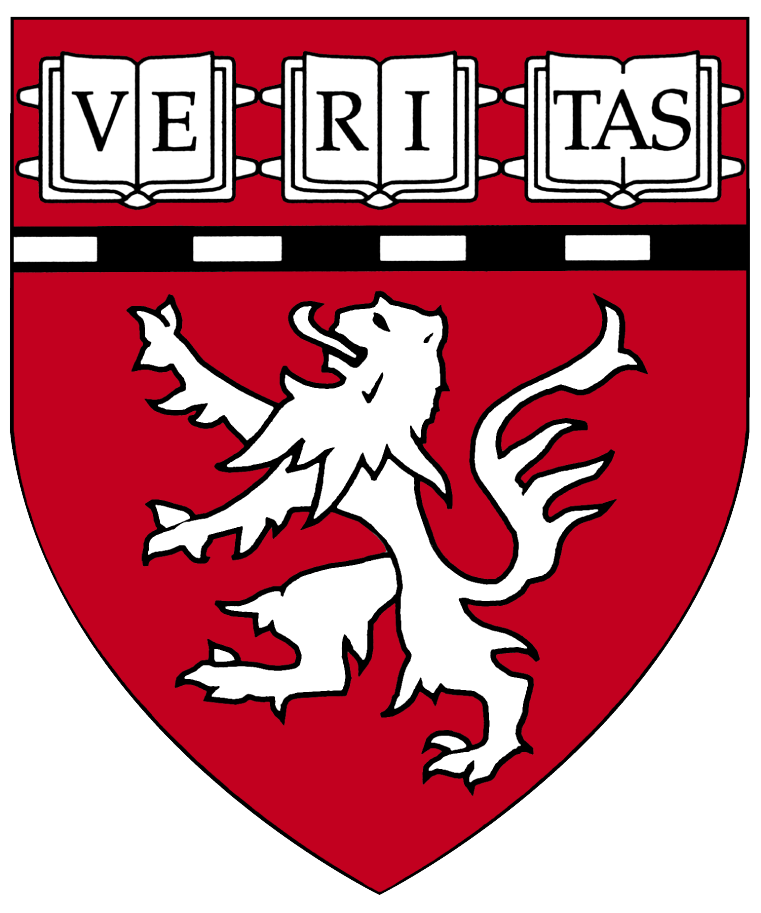 CTA - delayed
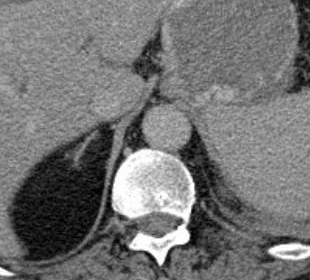 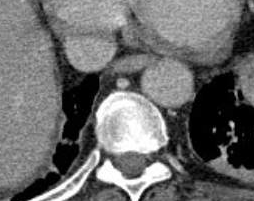 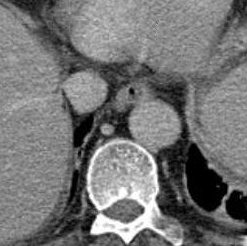 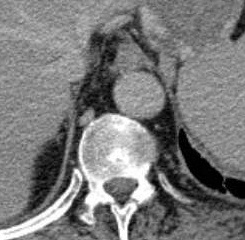 No esophageal varices
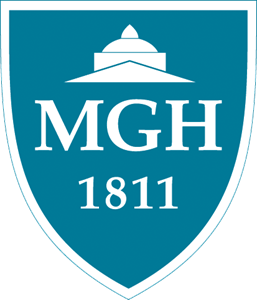 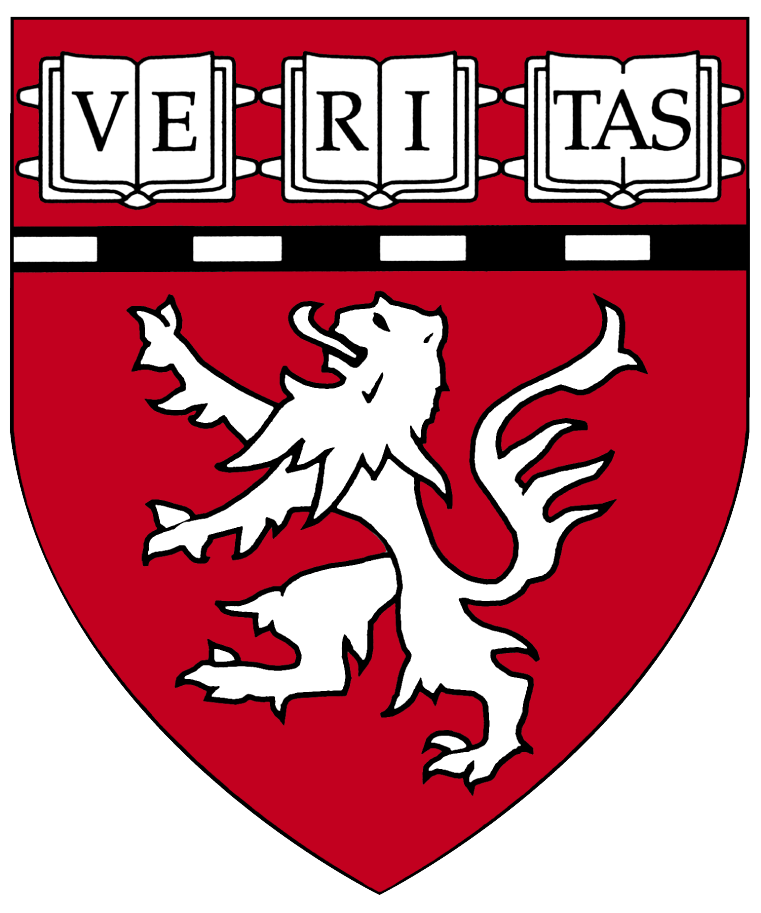 CT - delayed
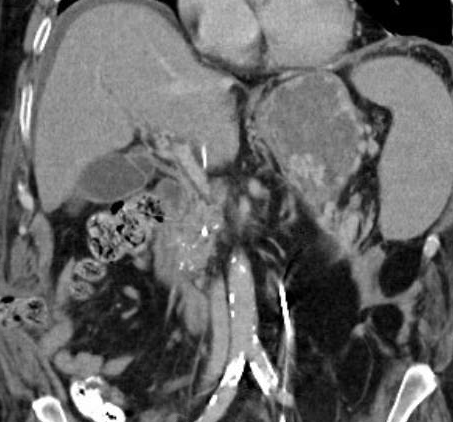 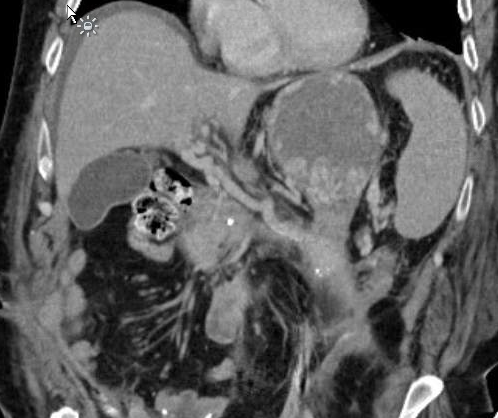 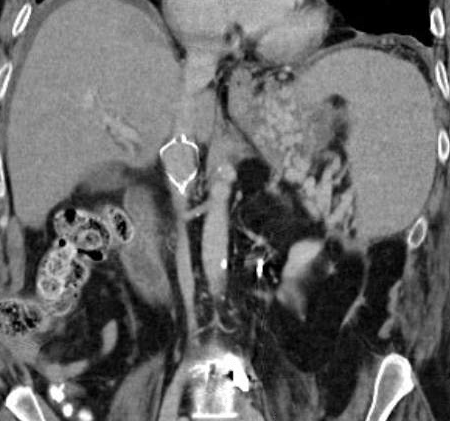 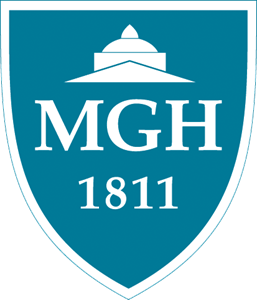 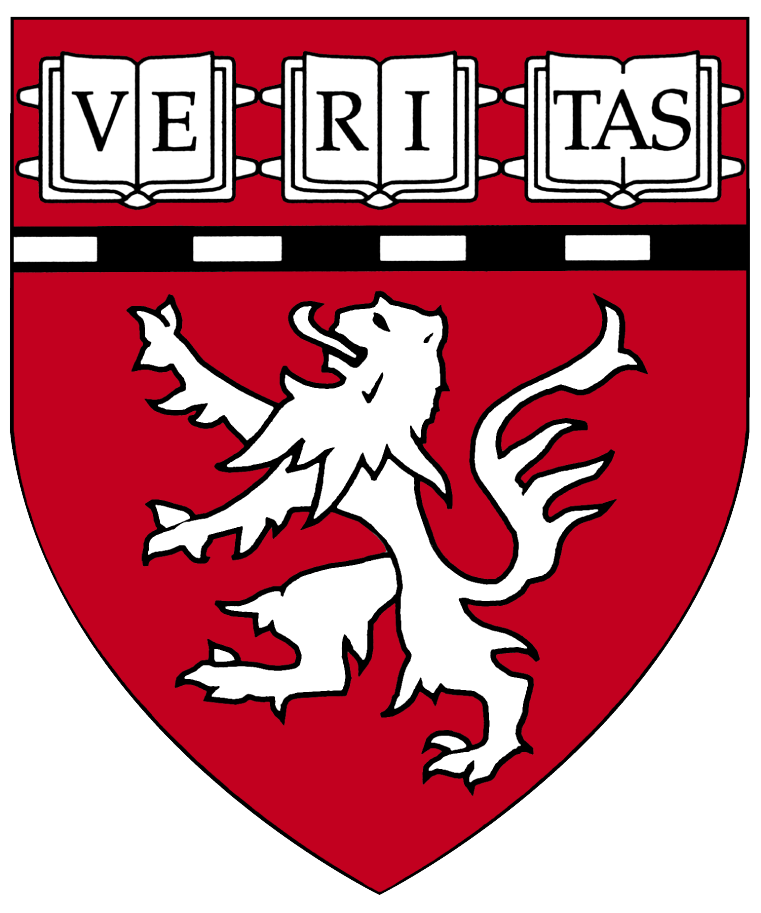 CTA Findings
Extensive isolated gastric varices, no active bleeding
Chronic splenic vein thrombosis
Patent portal vein although cavernous transformation evident
Chronic pancreatitis – no fluid collections
No splanchnic pseudoaneurysm
Post-surgical bowel, ECF, no active bleed
No stomal varices
No clear gastro/spleno-renal/systemic shunt identified
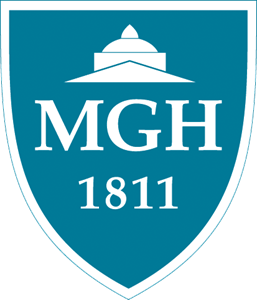 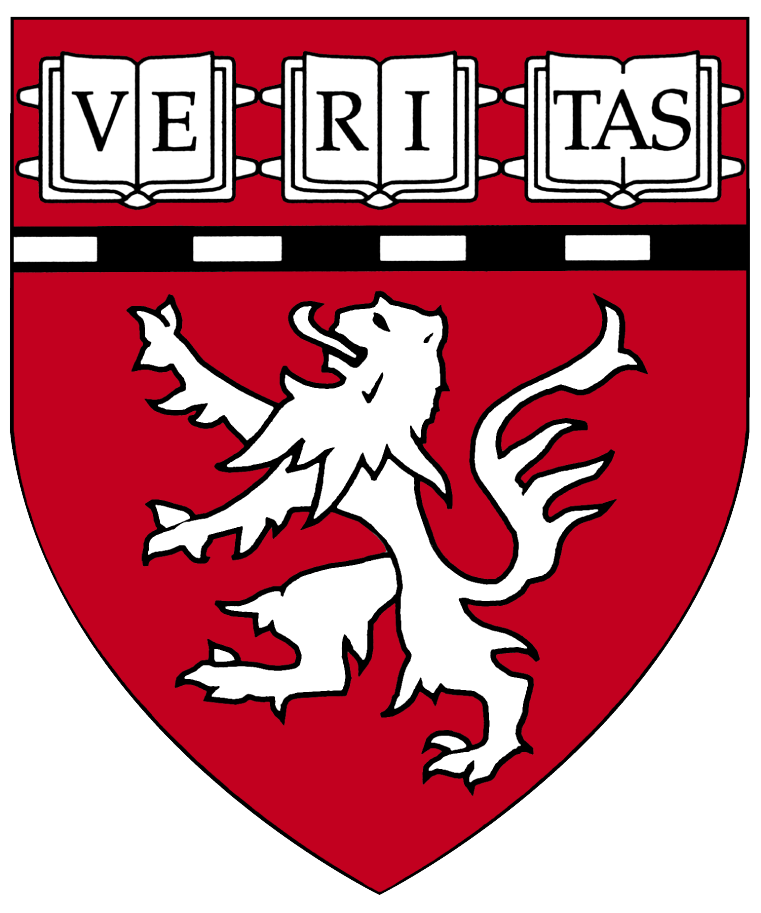 Sarin Classification of Gastric Varices
GOV1 – Gastroesophageal varices type 1 – Left gastric vein/portal vein 
GOV2 – Gastroesophageal varices type 2 – short gastric vein, posterior gastric vein, splenic vein
IGV1 – Isolated gastric varices type 1 - short gastric vein, posterior gastric vein, splenic vein
IGV2 – Isolated gastric varices type 2 – Splenic vein
EV - Esophageal varices – Left gastric vein/portal vein
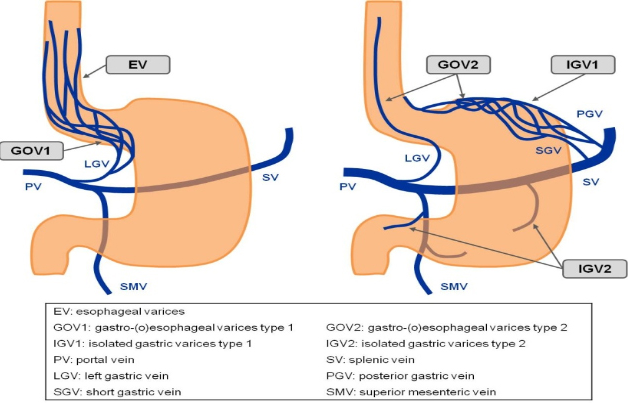 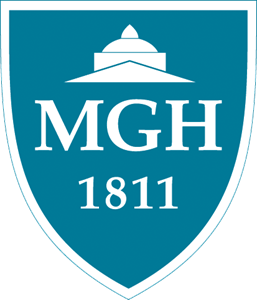 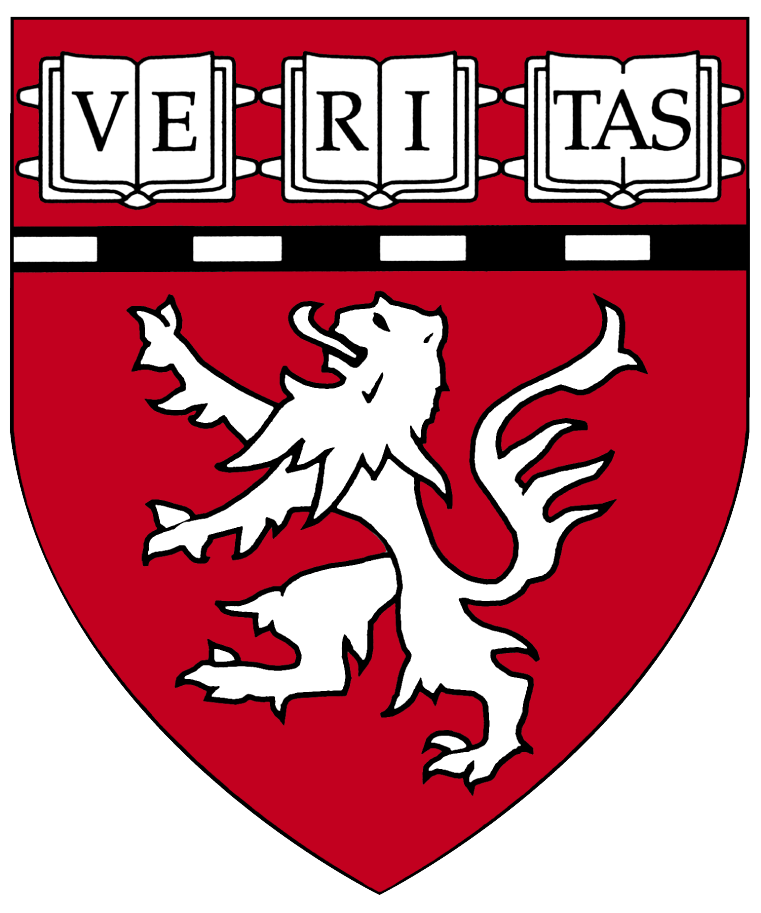 Classification based on draining veins
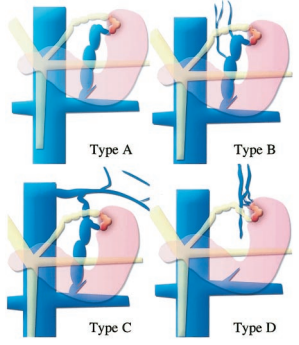 Type A – single shunt 
	
Type B – single shunt and collateral veins
	
Type C – both gastrorenal and gastrocaval shunts
	
Type D – no catheterizeable shunt
X
BRTO NOT POSSIBLE
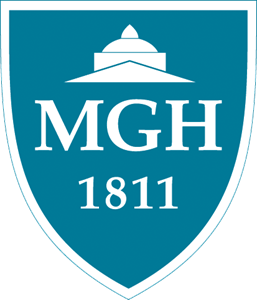 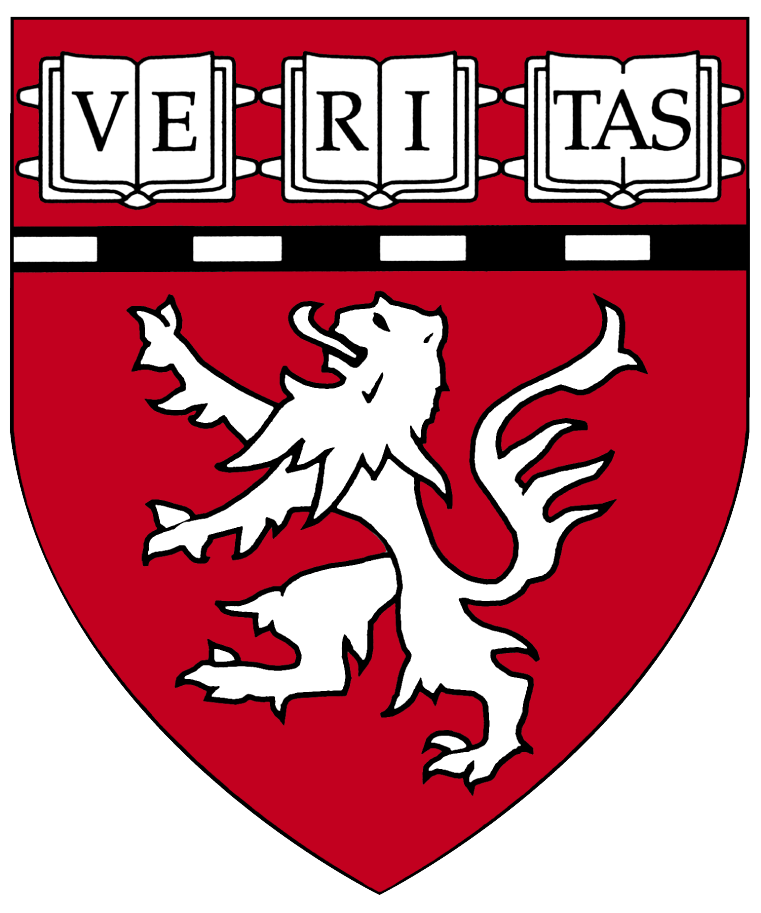 Kiyosue et al. Radiographics. 2003
What next?
TIPS
BRTO
Esophageal dilation with endoscopic therapy
Surgery
G-tube access for endoscopic therapy
Other percutaneous access to varices
Splenic artery embolization
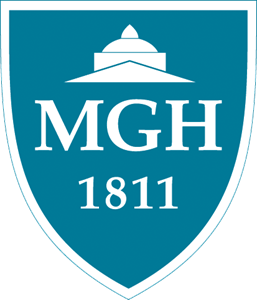 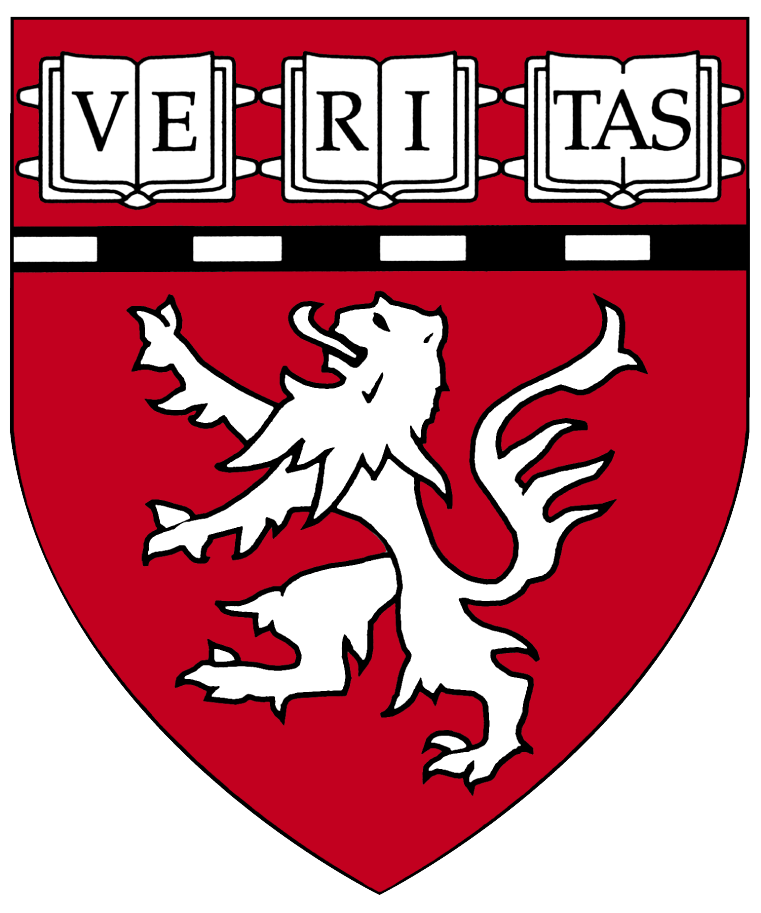 Plan
Transplenic gastric variceal embolization
Partial splenic artery embolization
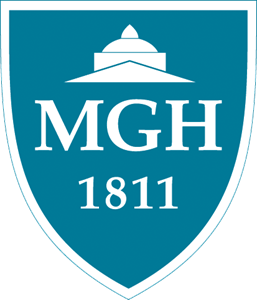 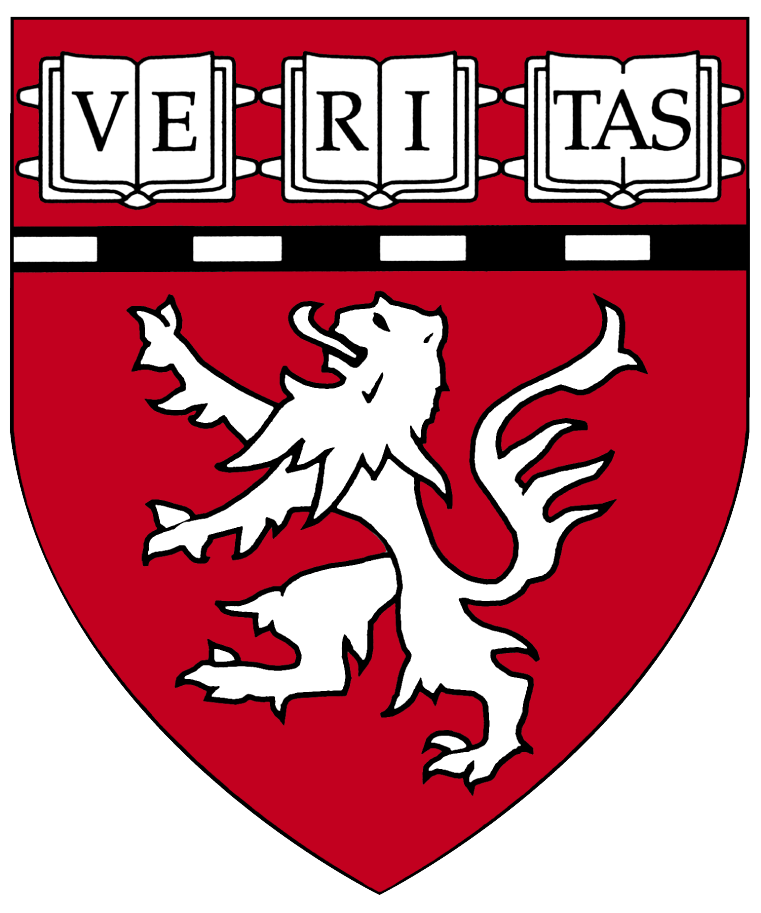 Procedure
Left common femoral artery accessed with micropuncture set under US guidance, exchanged for 5F vascular sheath.
Celiac artery selected with 5F C2 catheter (unstable)
C2 exchanged for 5F Sim 1 glide catheter, advanced into proximal splenic artery
Angiography performed
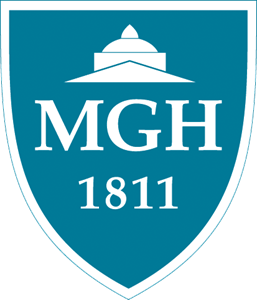 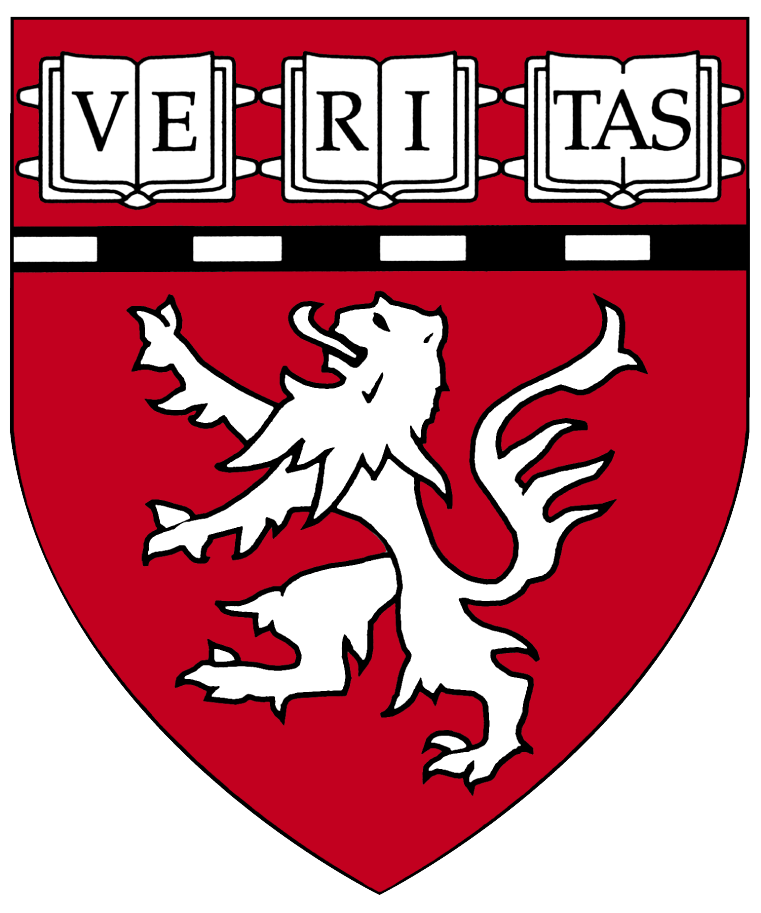 Procedure
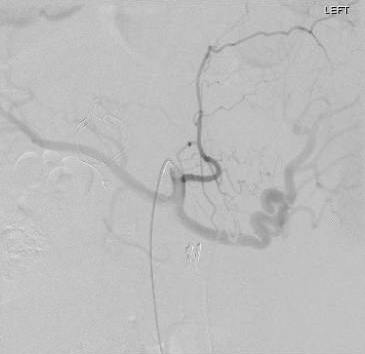 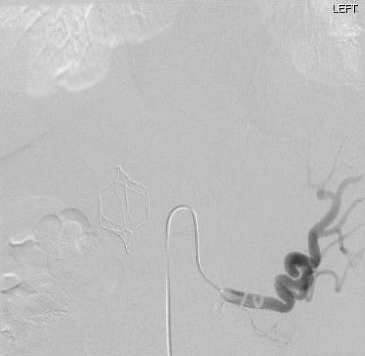 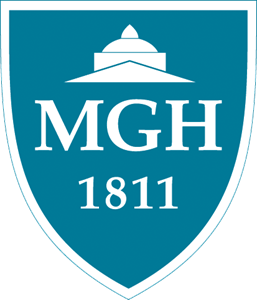 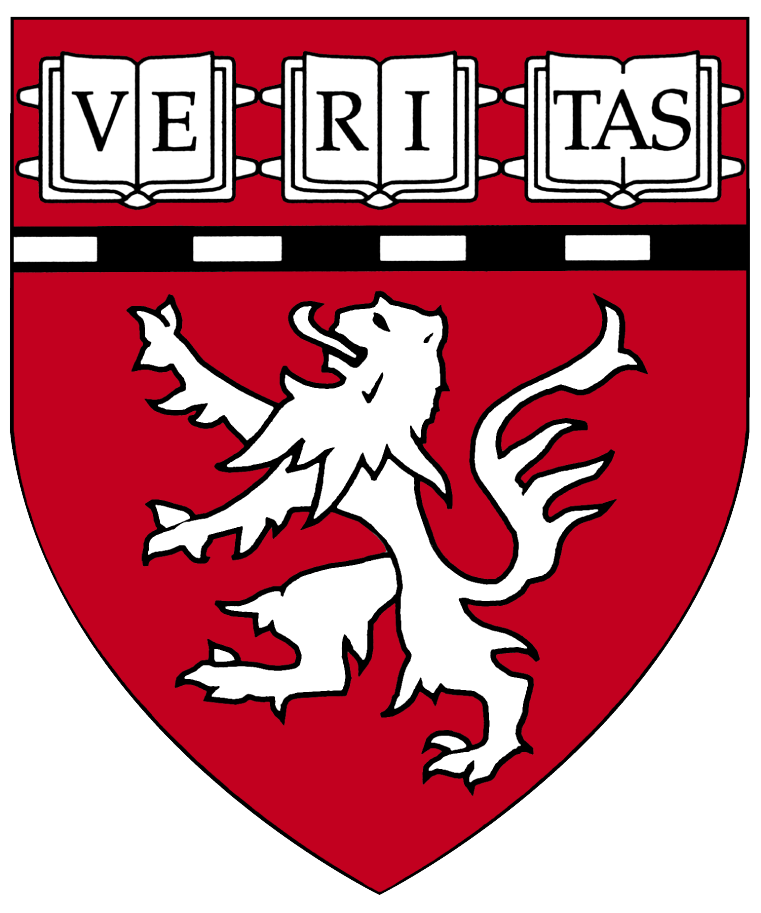 C2 catheter in celiac artery
Sim1 glide catheter in splenic artery
Variceal mapping
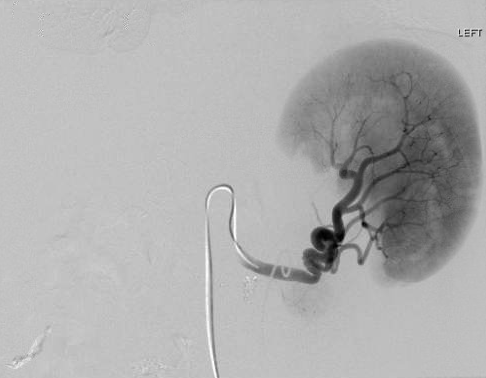 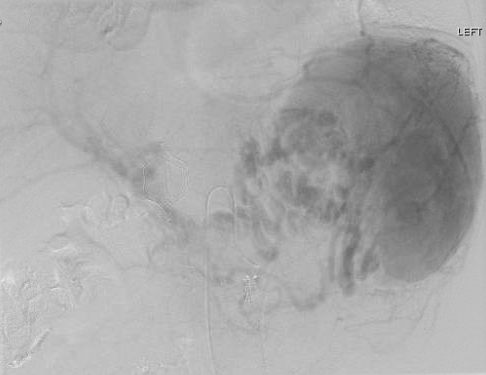 Delayed venous phase
Arterial phase
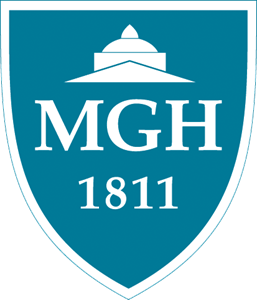 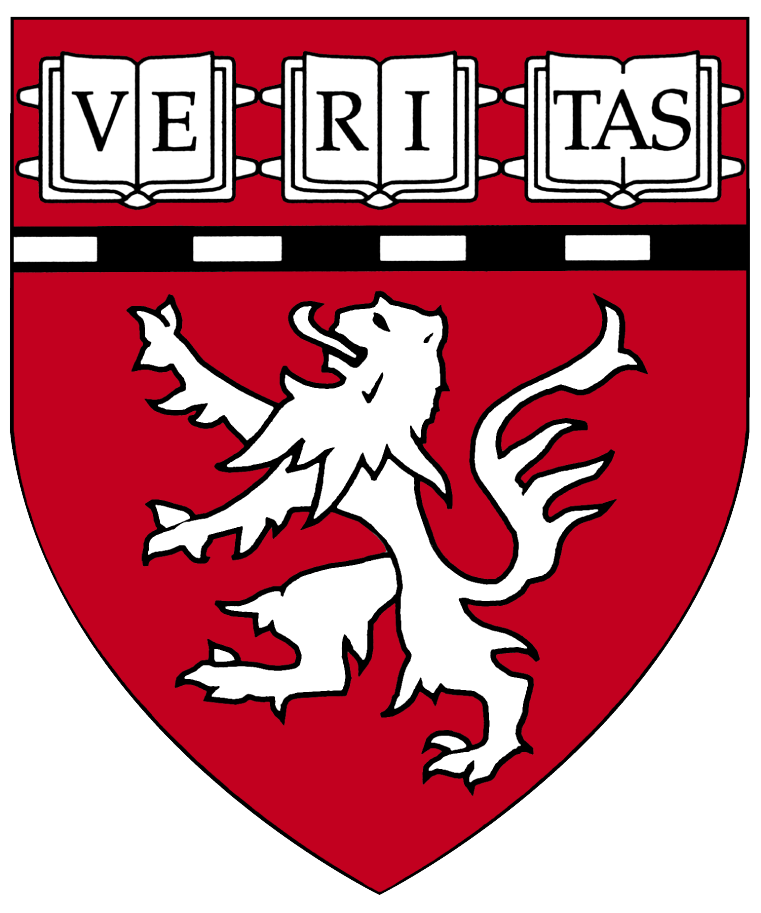 Transplenic access
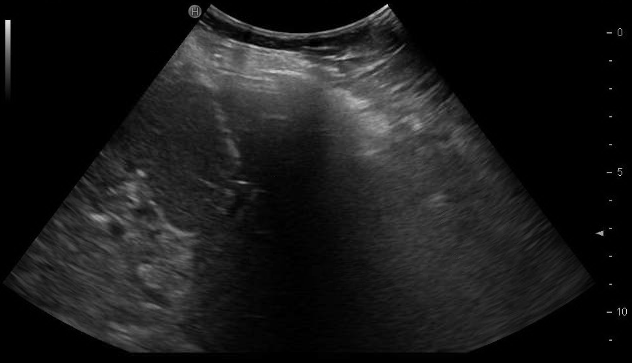 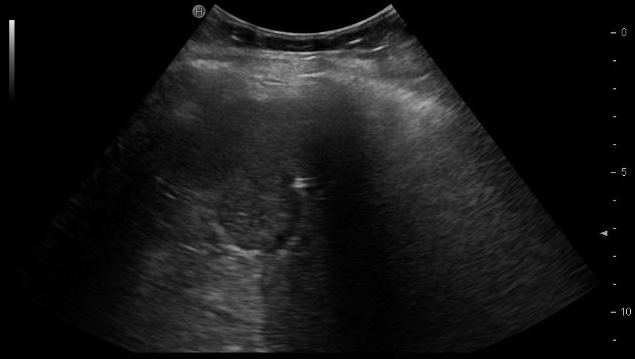 US-guided percutaneous access to 
    intraparenchymal splenic vein branch
21G needle from 6F MAK set (Merit) 
0.018” guidewire
3F inner dilator sheath
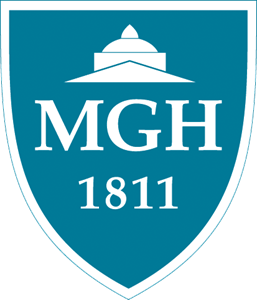 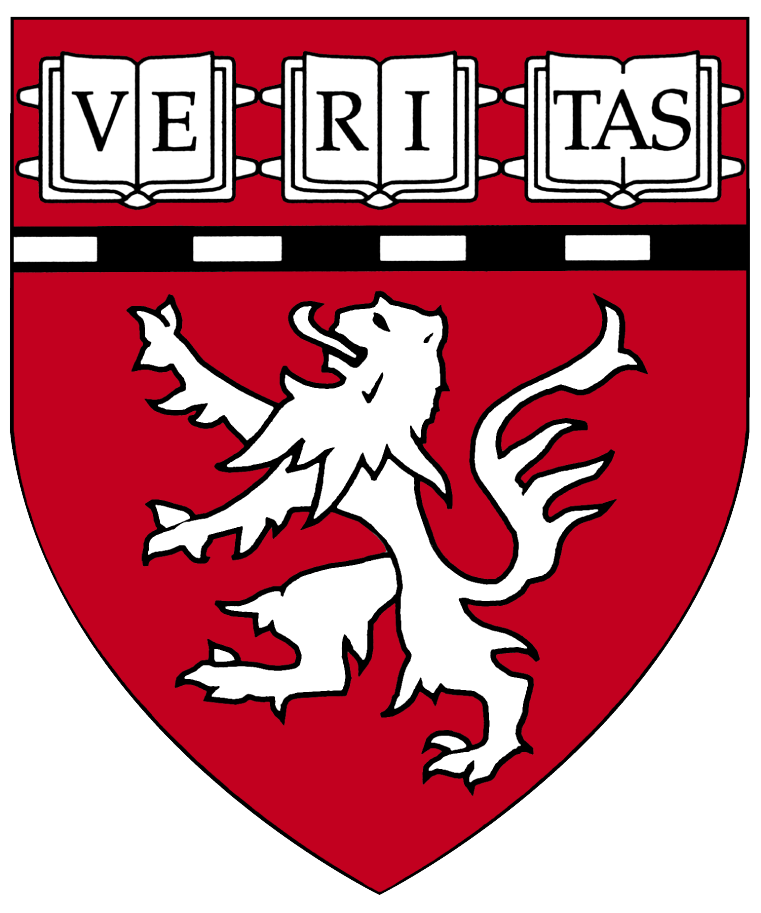 Transplenic access x1
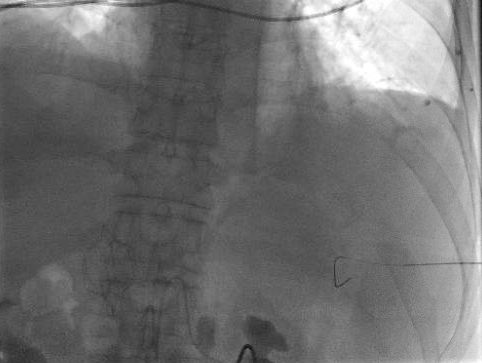 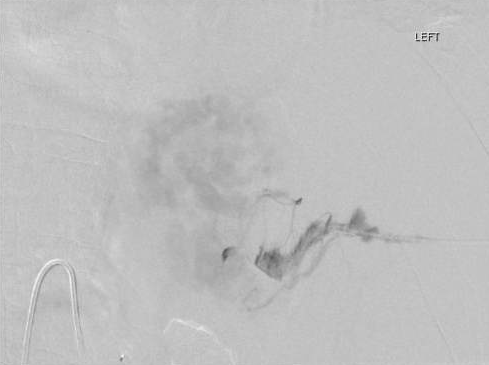 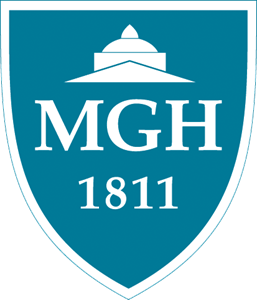 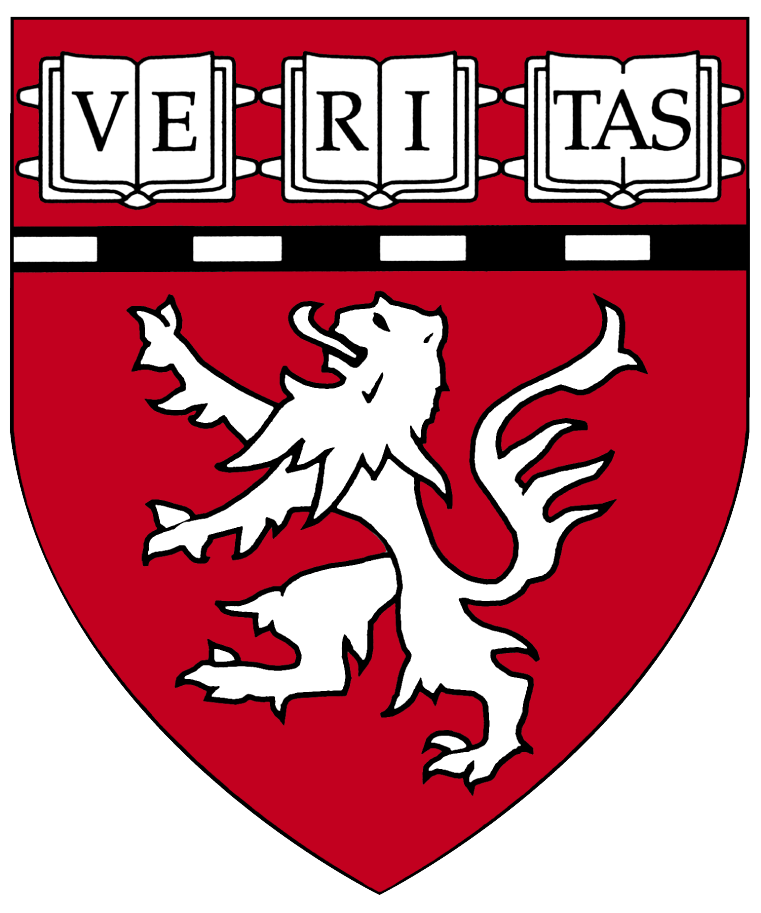 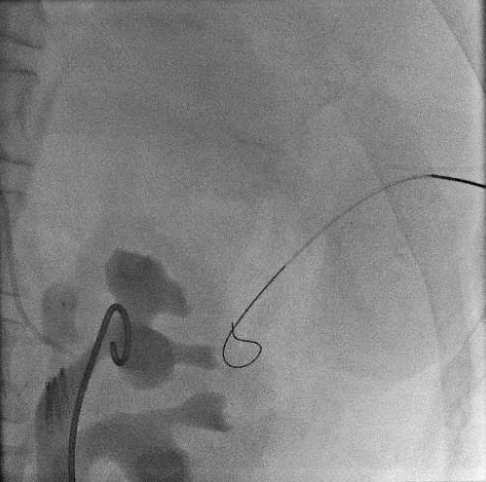 Transplenic access x2
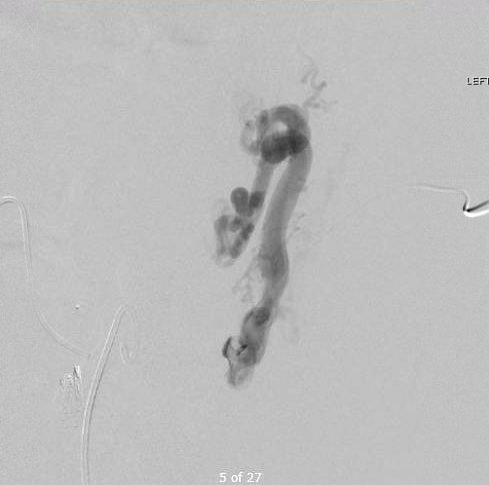 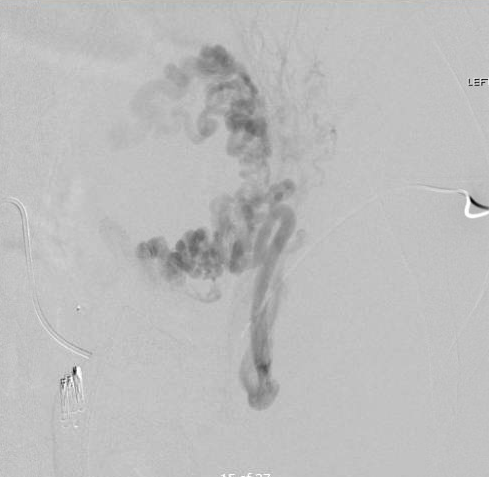 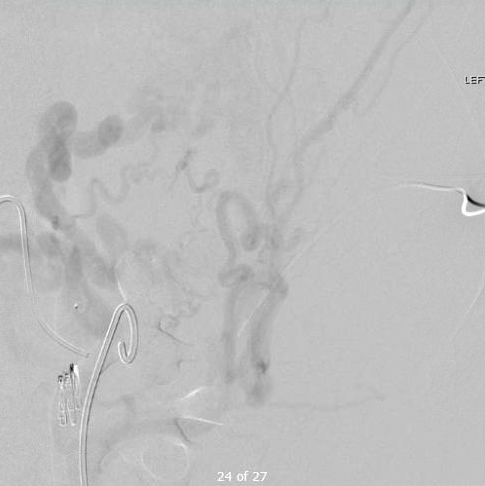 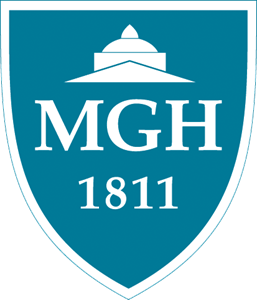 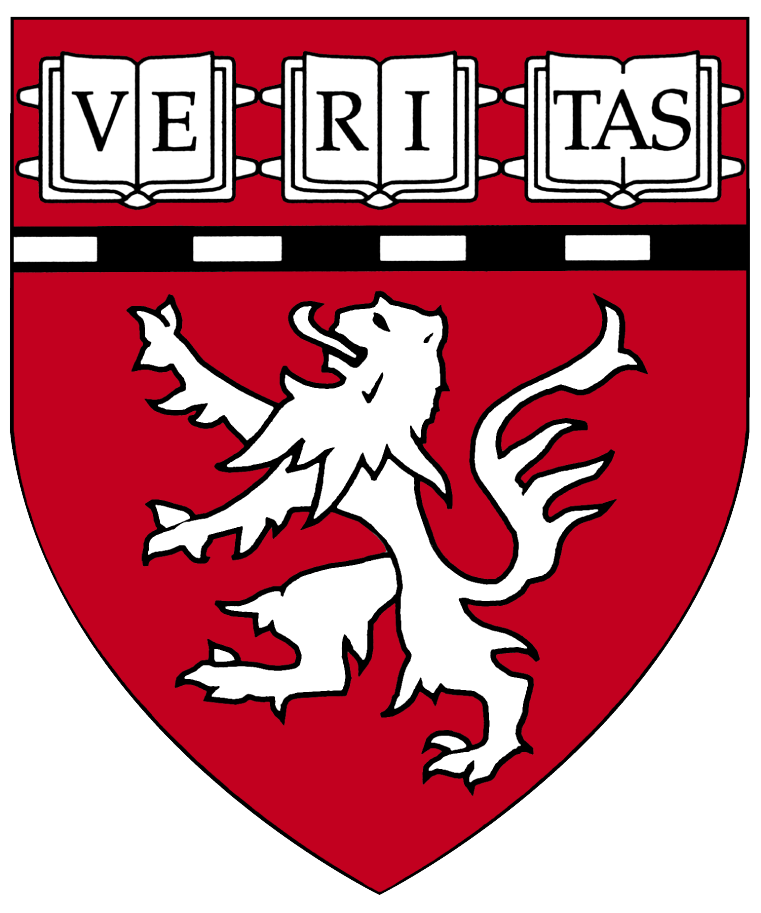 Transplenic access
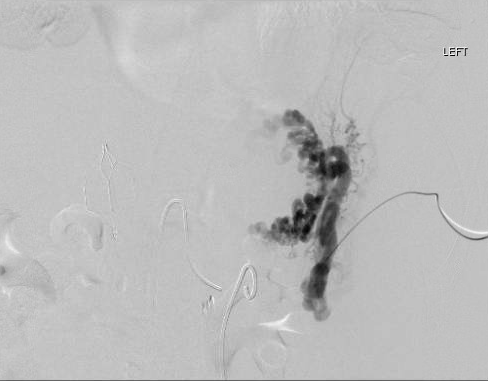 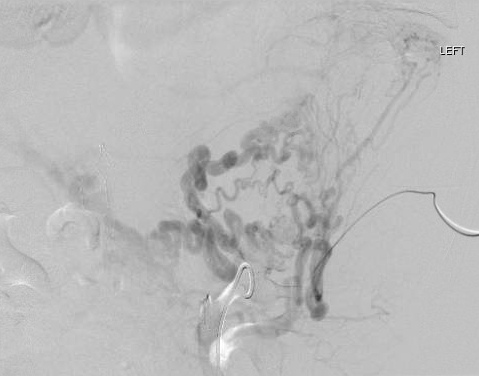 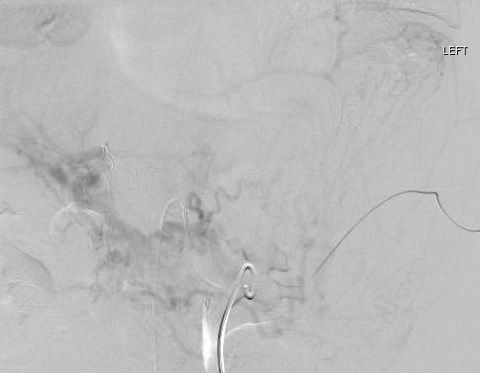 Early
Mid
Late
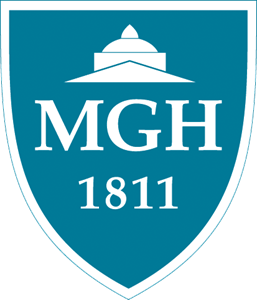 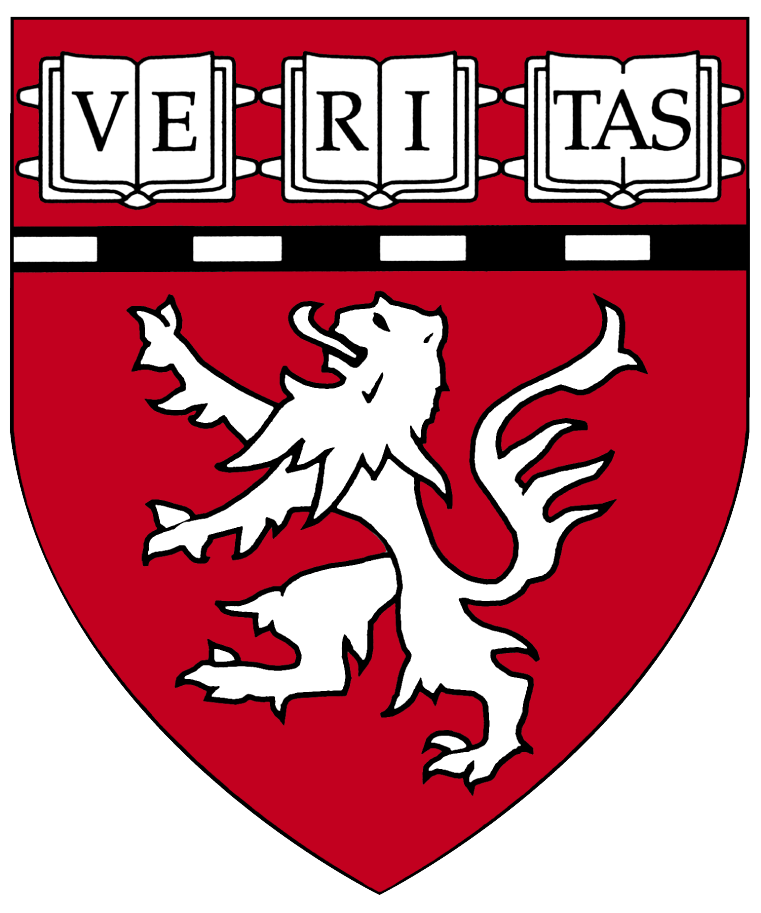 Variceal Embolization
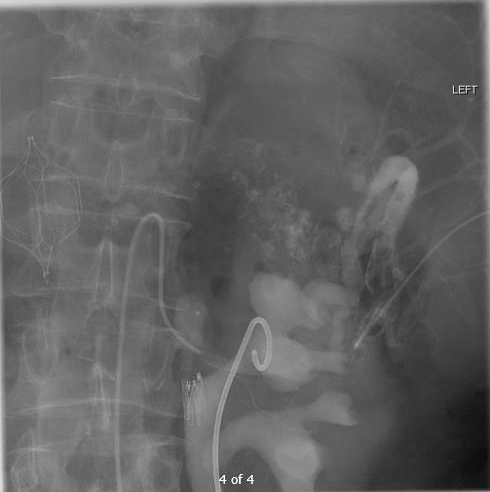 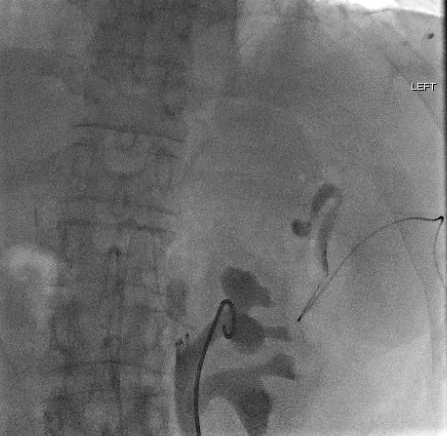 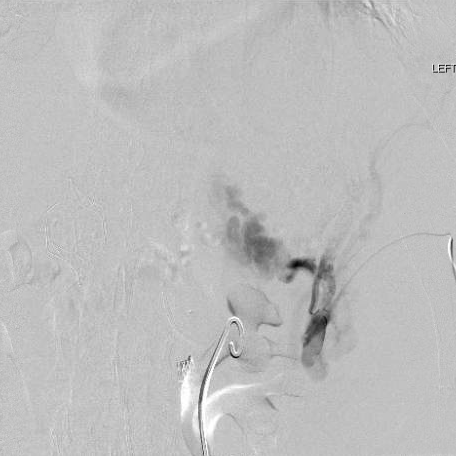 Check flow with contrast
Small boluses of 3% STS/air foam (1:1) (negative contrast)
Intermittent check with contrast injections
Followed by 3%STS/gelfoam (1:1)
Near stasis
Finished with lipiodol/3% STS/air (1:2:3)
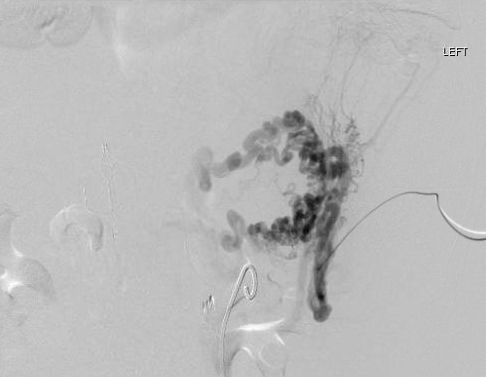 Pre - embo
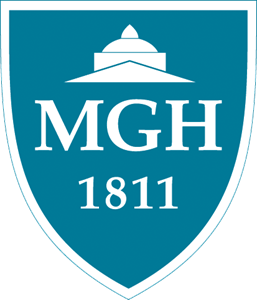 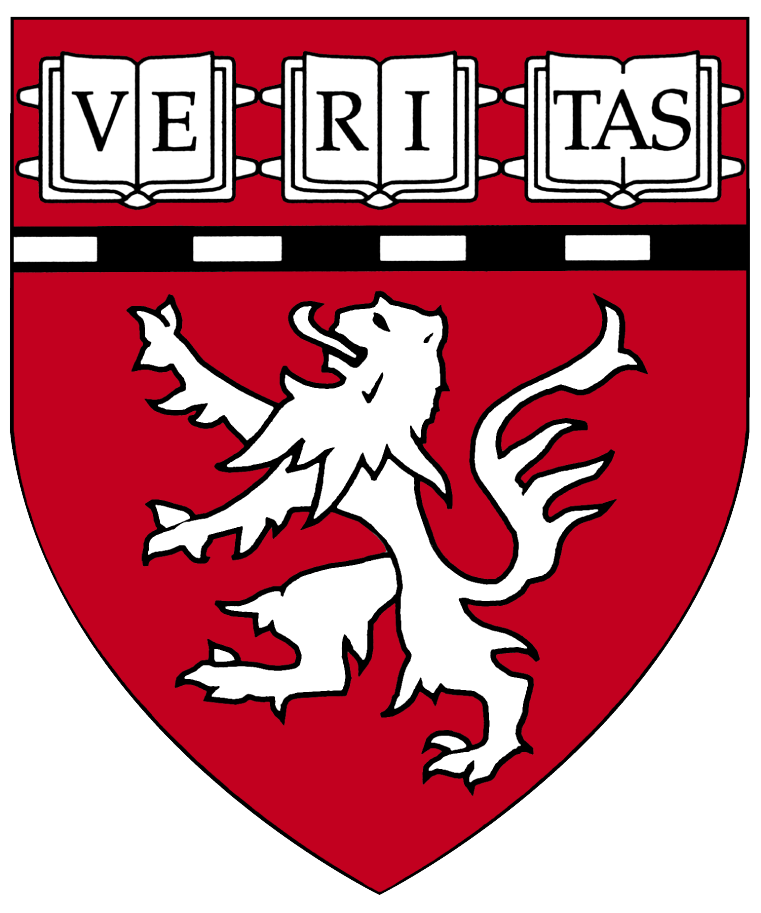 Post variceal embolization
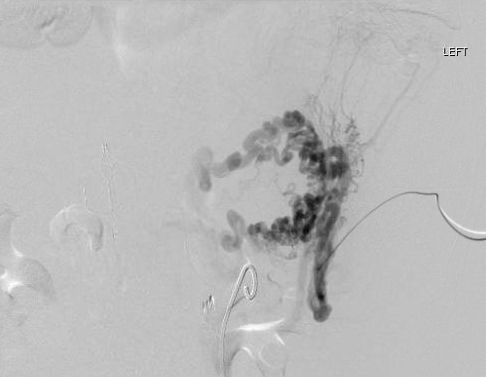 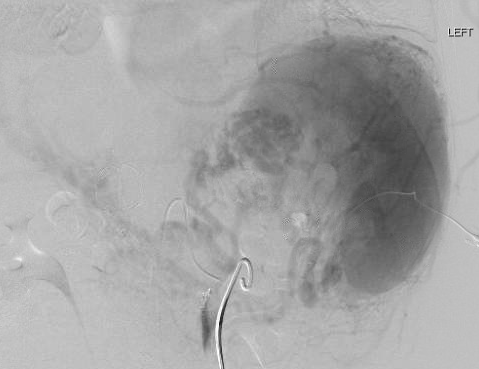 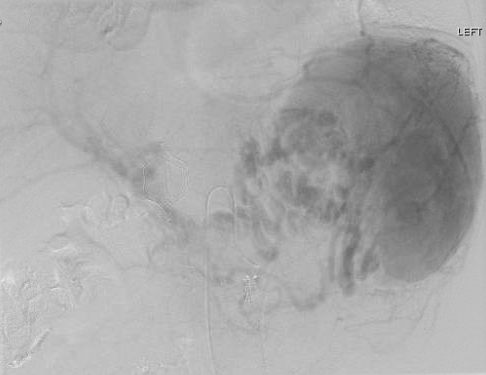 Pre-embo
Selected Varices
Post-variceal embo
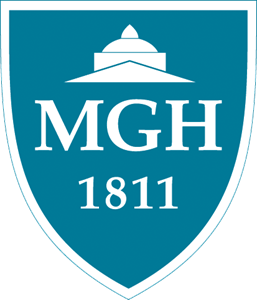 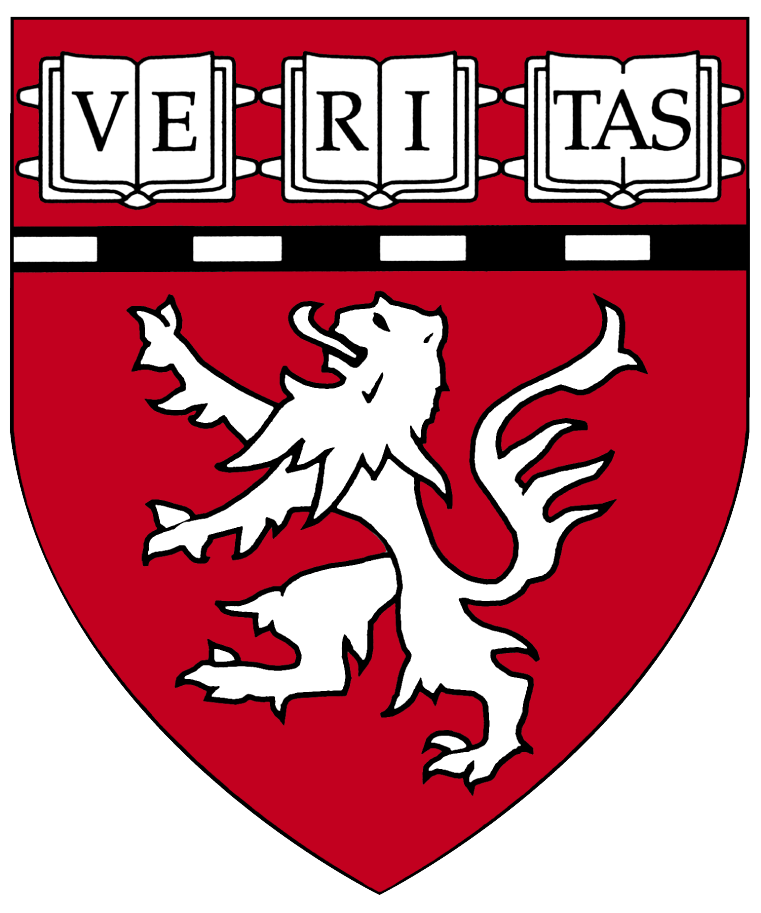 Splenic artery embolization
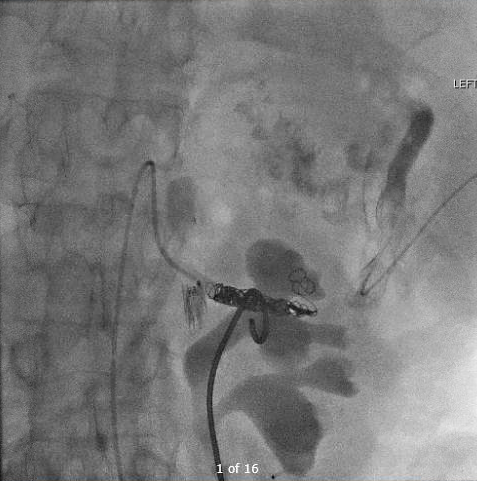 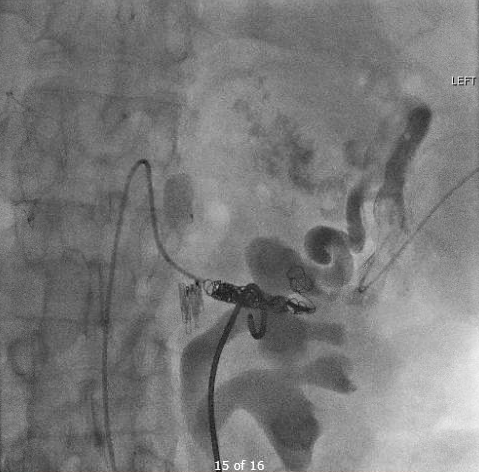 One 10 mm x 20 cm Interlock
Two 8 mm x 20 cm Interlock
Three 6 mm x 20 cm Interlock
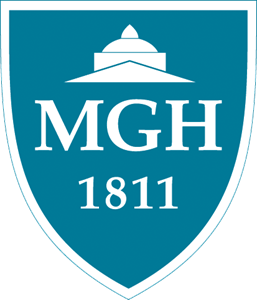 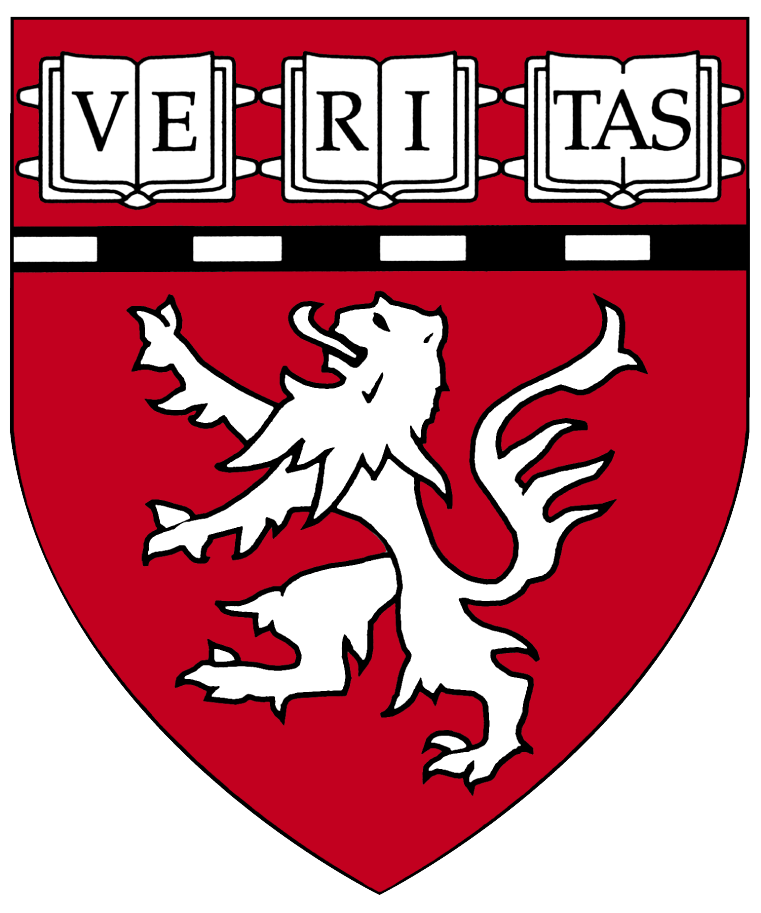 Delayed flow through splenic artery
Embolization of splenic access tract
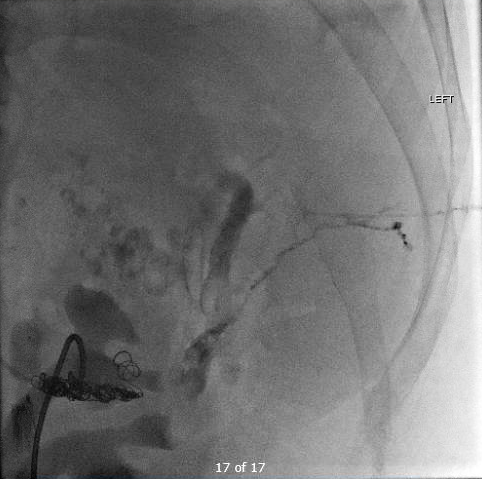 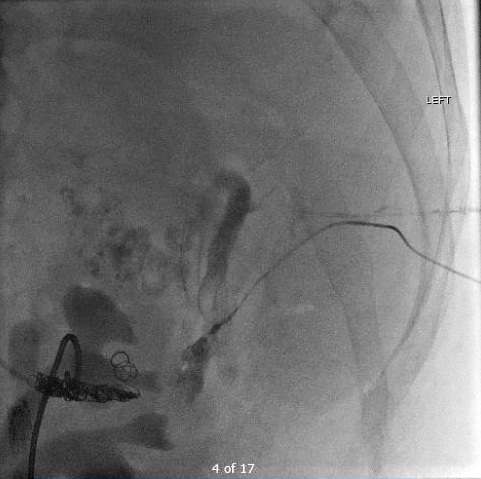 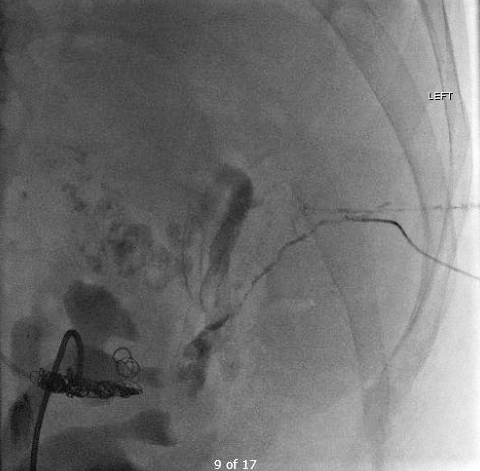 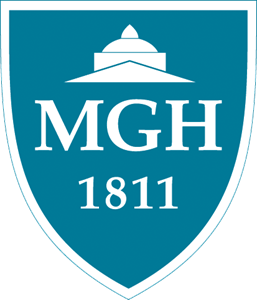 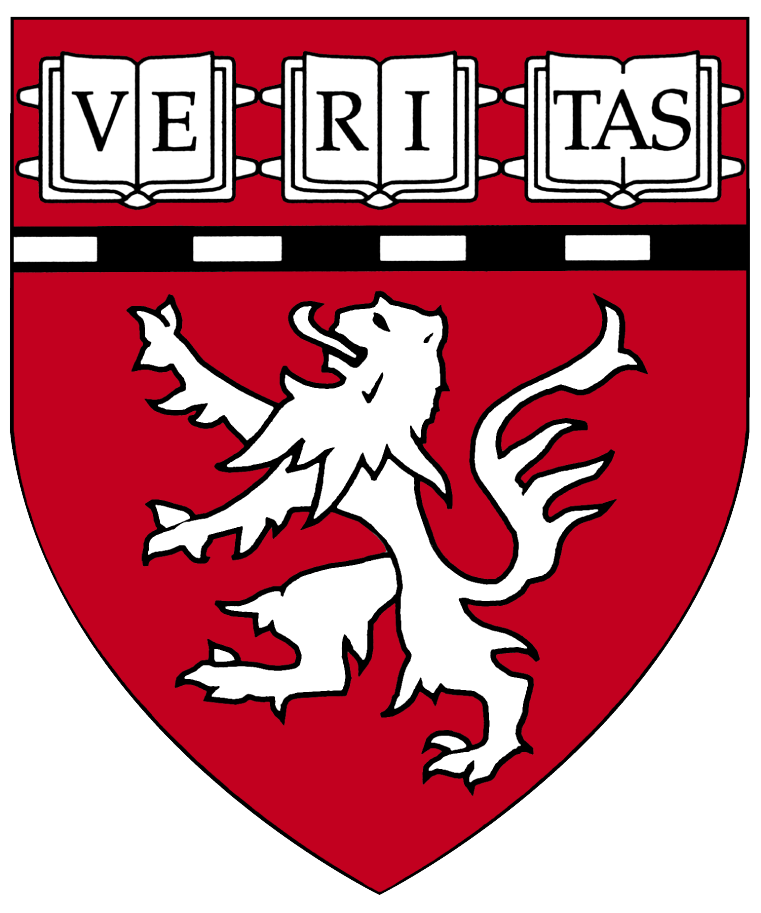 Trufill n-BCA glue/lipiodol (1:1)
Post-procedure hospital course
POD#1
Required brief pressor increase (Levo 10) next AM, which subsided within a few hours.
WBC count increased from 7 to 23 by next AM (~12 hrs), however normalized to 8 by 24 hrs. Blood cultures negative.
H/H remained stable. No PRBC transfusion.
No further evidence of bleeding
Extubated
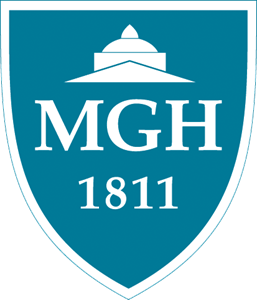 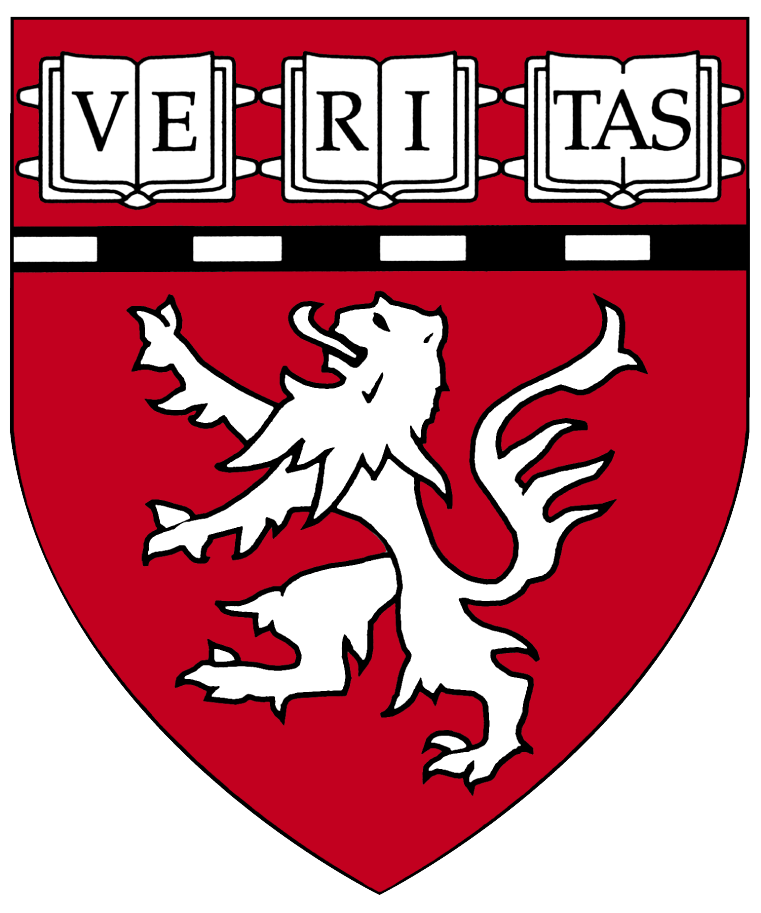 Post-procedure hospital course
POD#2
Transferred out of MICU to floor

POD#6 
Discharged home

Plan to see patient in IR clinic in one month with updated imaging

If future embolization indicated, could consider:
	More superior transplenic approach
	Trans-hepatic approach
	Further splenic artery embolization
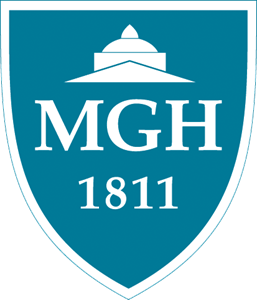 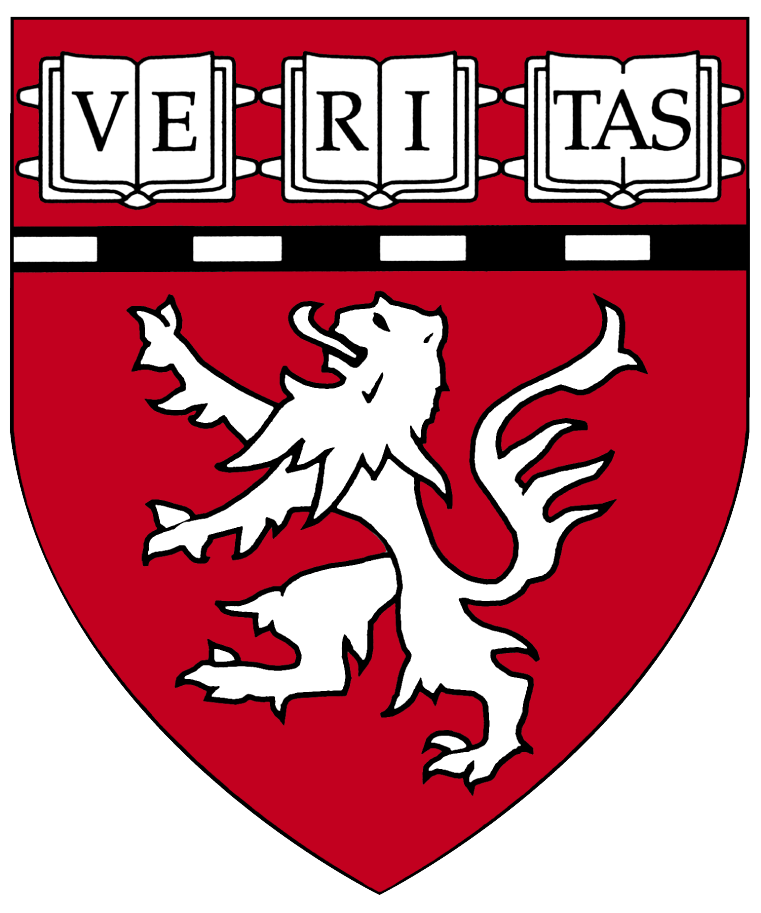 Sinistral portal hypertension is clinical syndrome of local (“left sided”) portal hypertension induced by splenic vein thrombosis often due to primary pancreatic diseases included pancreatitis, pseudocysts and carcinomas.

Wang et al. CVIR. 2016
14 patients with bleeding gastric varices 2/2 sinistral portal hypertension (left-sided) secondary to pancreatic disease (pancreatitis or malignancy).
Splenic embo (1 step or 2 step) performed with particles and coils
No recurrent gastric bleeding during follow up in ALL patients

Li et al. Case Rep Gastroenterol. 2012
1 pt bleeding gastric varices one week following acute pancreatitis and splenic vein thrombosis.
Failed endoscopic therapy
Splenic artery embolized with gelfoam
transhepatic catheterization of portal system demonstrated extravasation from a short gastric vein – coil embolized
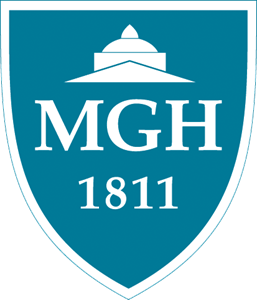 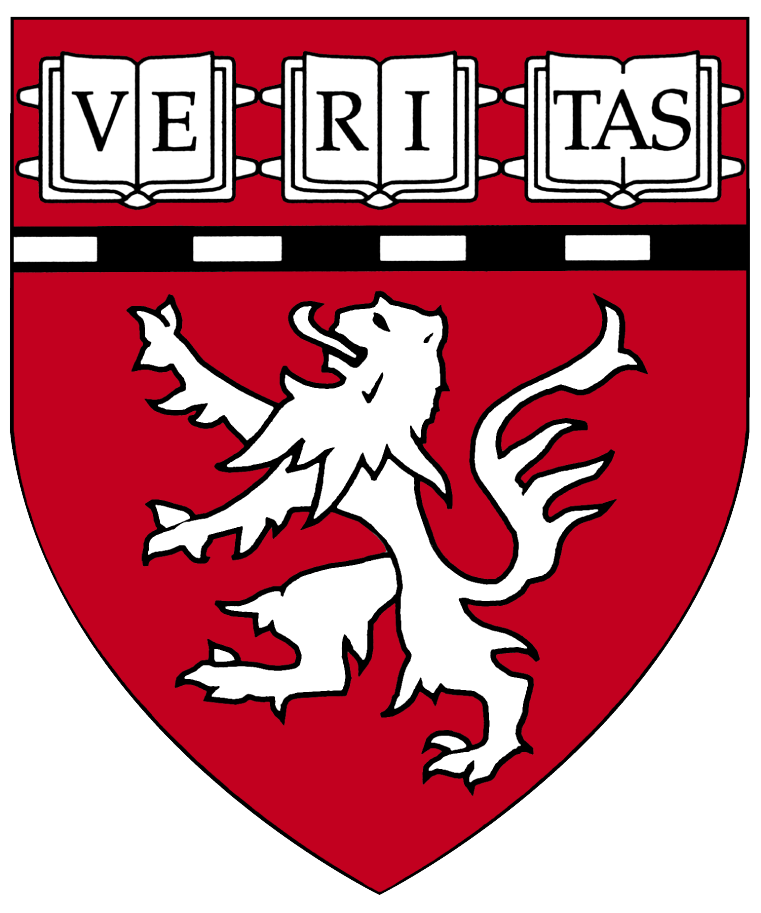 Percutaneous transplenic approach for portal vein interventions is not uncommon

Zhu et al. JVIR. 2013
46 pts with portal vein interventions via transplenic approach using a 5F sheath
Used glue/lipiodol to embolize transplenic tract
3 (6.5%) had major bleeding requiring transfusion
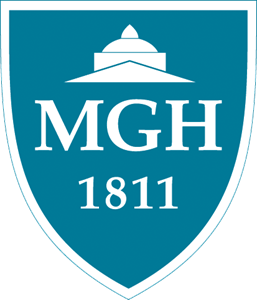 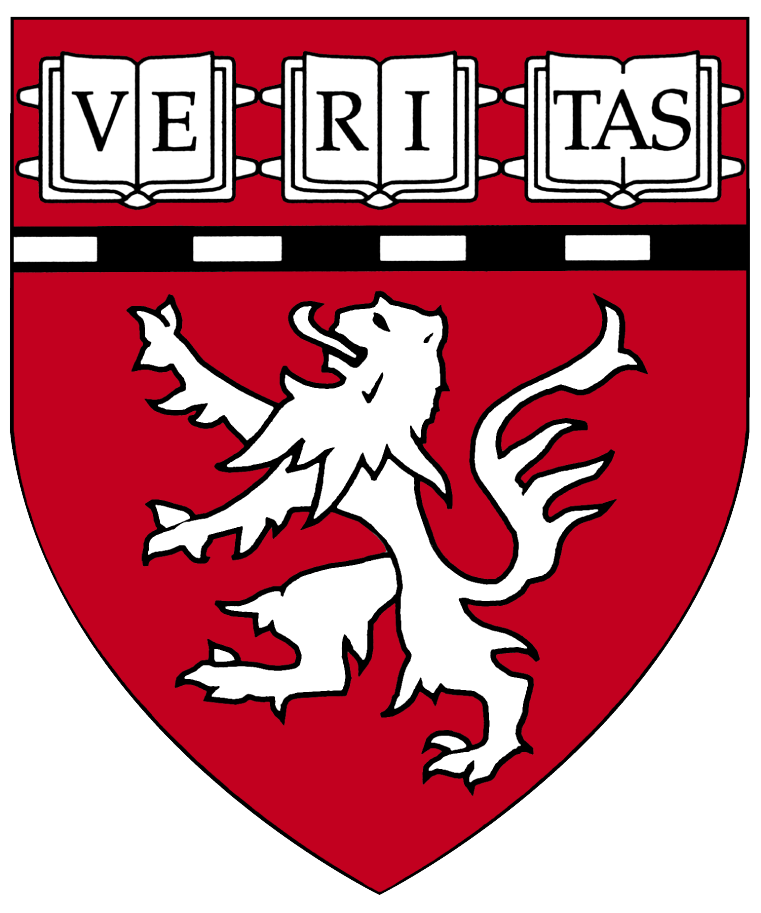 Thank you
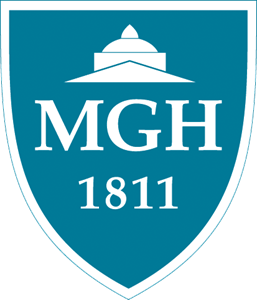 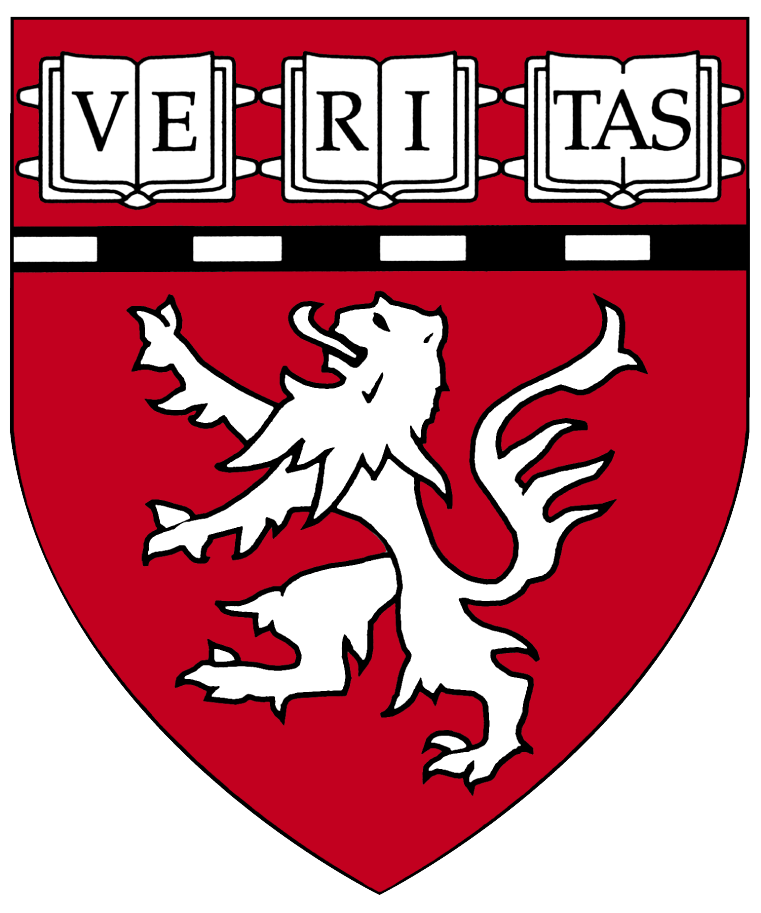